Límites derivadas e integralesFormación diferenciada 4° medio
Clase 7: Función raíz cuadrada
Si x es un número real no negativo, se define la función raíz cuadrada de x por
Función  creciente
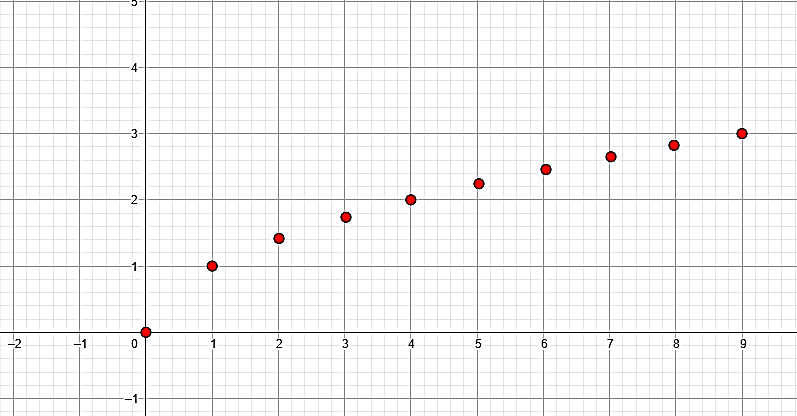 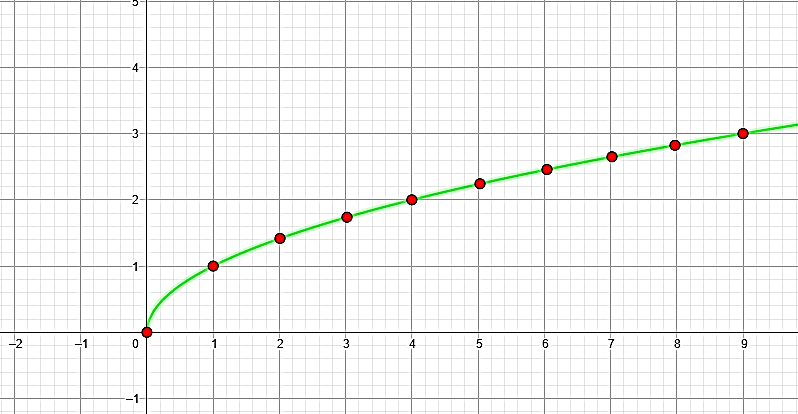 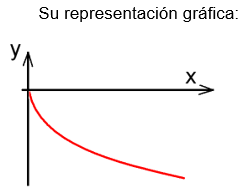 Simétrica al eje X
Función decreciente
FUNCIONES SIMÉTRICAS A LA FUNCIÓN RAÍZ
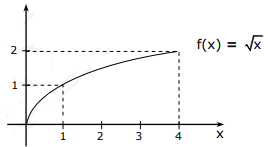 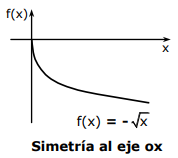 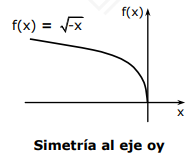 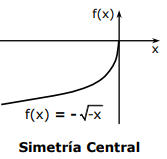 TRASLACIONES  DE  LA  FUNCIÓN  RAÍZ
(ver geogebra)
Indica traslación horizontal
Indica traslación vertical
Si h < 0       hacia la izquierda
Si k < 0       hacia abajo
Si h > 0       hacia la derecha
Si k > 0       hacia arriba
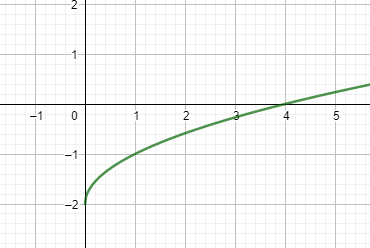 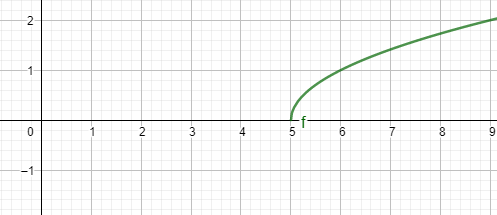 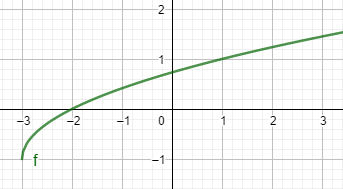 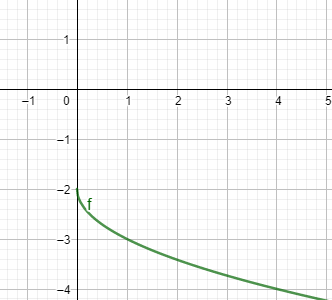 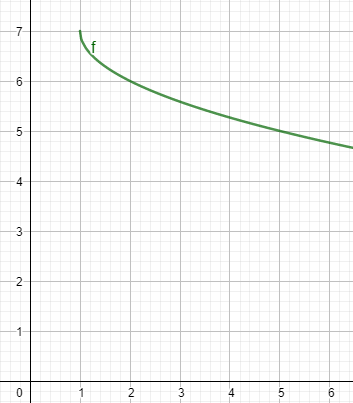 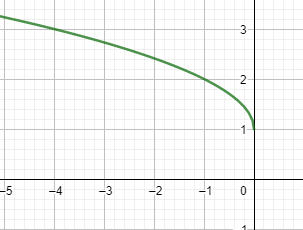 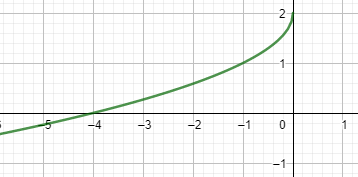